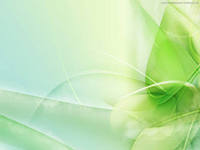 Отгадайте загадку
Под сосною у дорожки
Кто стоит среди травы?
Ножка есть, но нет сапожек,
Шляпка есть, нет головы.
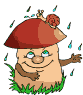 БОРОВИК
ПОДБЕРЁЗОВИК
МУХОМОР
ОПЯТА
ПОДОСИНОВИК
Тема урока В царстве грибов
Почему грибы выделили в отдельное
   царство?
Какие грибы бывают?
Нужны ли нам грибы?
Где растут грибы?
Как грибы связаны с деревьями?
Как растут грибы?
Из каких частей состоит гриб?
Как нужно собирать грибы?
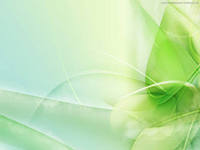 Грибы отличаются от растений и животных, поэтому их выделили как отдельное царство.
Грибы – удивительнейшие из живых существ, населяющих нашу планету. Существует 120 тыс. разновидностей грибов. При этом для человека важны примерно 500 видов; более 300 видов опасны для человека.

 Это царство включает в себя  поразительные формы.
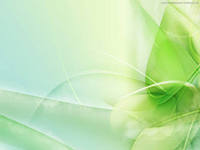 Какие бывают грибы?
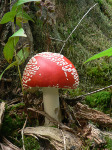 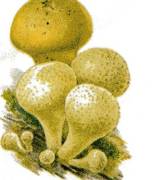 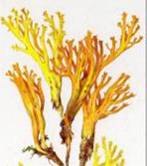 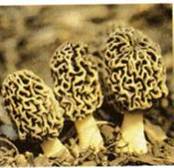 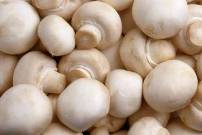 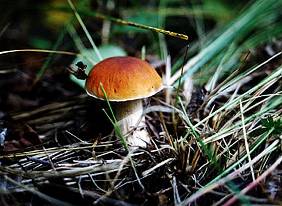 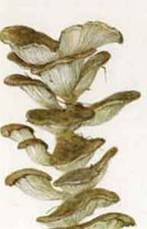 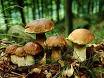 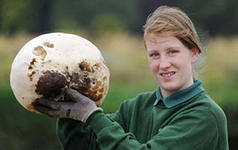 11 кг
20 кг
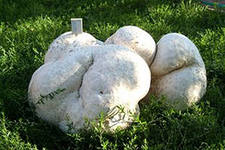 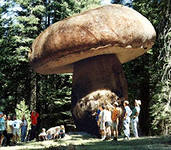 Некоторые грибы могут достигать исполинских размеров.
Г И Г А Н Т Ы
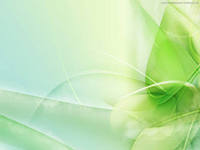 Дрожжевые грибы очень малы. Их можно рассматривать под микроскопом.
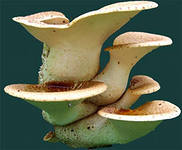 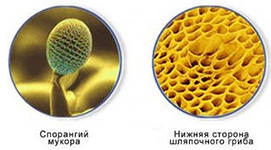 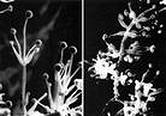 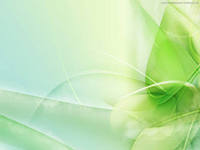 На какие группы 
можно разбить грибы?
Съедобные
Несъедобные
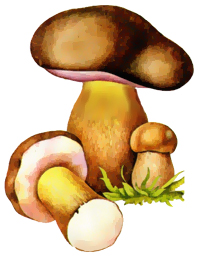 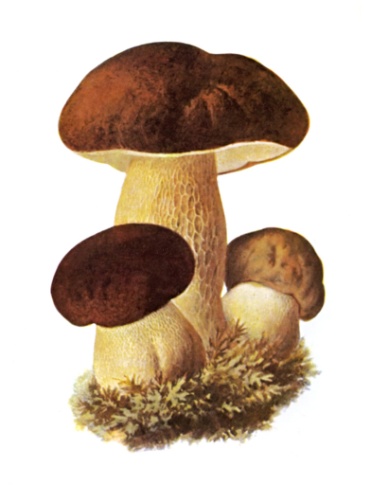 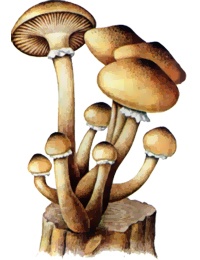 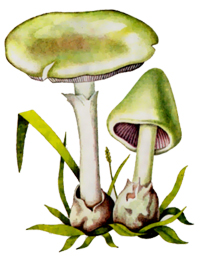 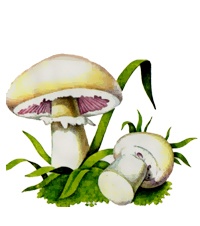 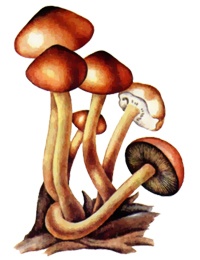 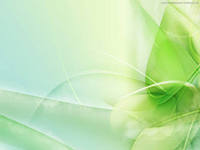 Грибы имеют для человека исключительно важное значение. Почти 150 представителей этого царства употребляются людьми в пищу. Высокопитательные плодовые тела шляпочных грибов содержат витамины, белки и прочие полезные вещества.
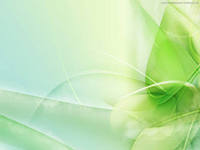 Для чего собирают грибы?
сушат
 варят
 солят
 маринуют
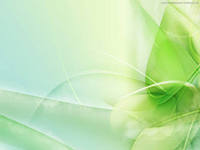 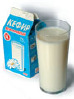 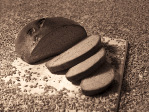 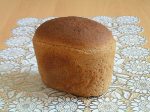 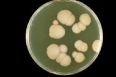 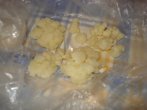 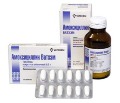 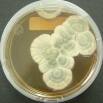 Это очень интересно
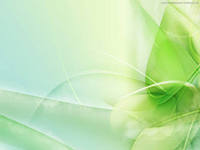 Дрожжевые грибки
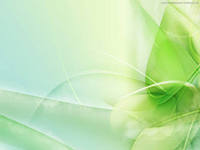 Кефирный грибок
Пенициллин
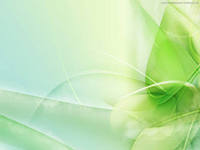 Где какие грибы растут?
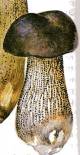 Берёза – подберёзовик
Дуб (в бору) – боровик 
      (белый гриб)

Осина – подосиновик

Сосны – маслята

Старые пни - опята
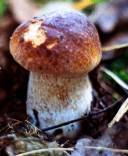 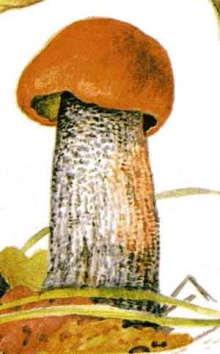 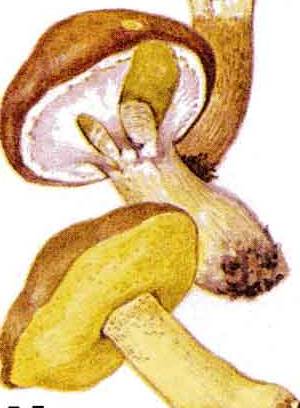 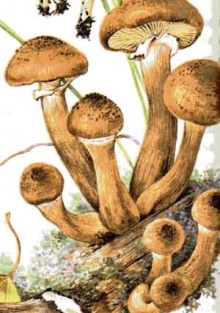 Такая дружба выгодна и грибу, и дереву.
  Грибница гриба оплетает корни деревьев и получает от них готовый сахар. 
 Гриб же даёт дереву питательные вещества, которые он берёт из почвы.

Происходит круговорот веществ в природе.
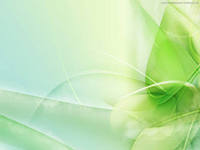 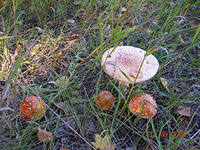 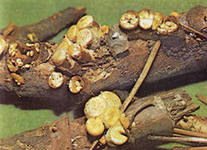 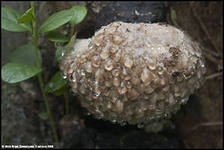 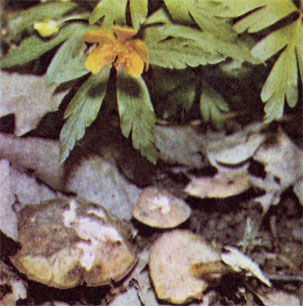 Грибы довольно быстро заселяют пни, оставшиеся после вырубки, валёжник. Эти грибы – лесные санитары. Они перерабатывают мёртвую древесину и очищают лес.
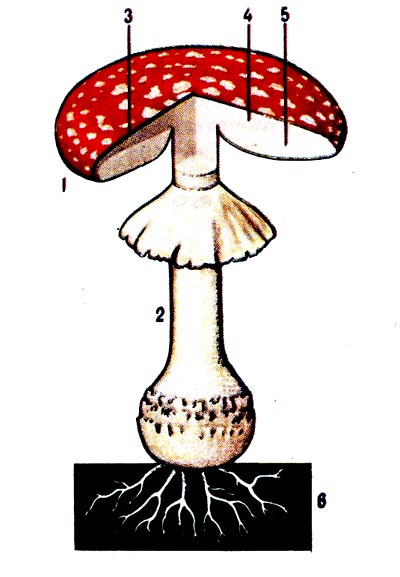 1. Шляпка
2. Ножка
3 . Кожица шляпки
4. Мякоть
5. Пластинчатый слой
6. Грибница
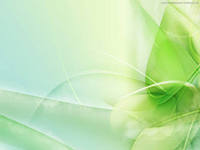 Лесная физкультминутка
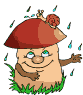 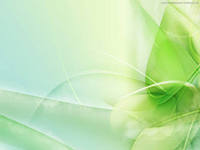 ПОМНИТЕ!

Грибницу нельзя трогать.
Она, словно нить под землёй,
Испортишь её,
Не будет другой!
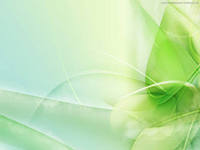 Дети собирают грибы только со взрослыми.

Собирайте только знакомые грибы.

Грибы нельзя выдёргивать - их срезают ножом.

Не сбивайте ядовитые и незнакомые грибы.
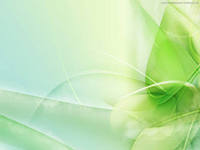 Киселева Гашура Каликамаловна
Учитель начальных классов 
МКОУ «Казёнская СОШ»
Альменевский район Курганская область
Источники
http://images.yandex.ru/yandsearch?  
 text=%D0%B3%D1%80%D0% B8%D0% 
B1%D1%8B%20%D1%  84%D0%  
BE%D1%82%D0%BE&img_  
url=kuharka.com%2 
Fuploads%2Ftaginator%2FOct- 
2011%2Fgriby-foto.jpg&pos=0&rpt=  
simage&lr=53&noreask=1&layout=gridфото

http://forest.geoman.ru/forest/item/f00/s00/e0000656/index.shtml

http://pedsovet.su/load/241-1-0-11529